山东科技大学成人高等教育
有关微信使用培训

胡振山  2016年5月
山科大继续教育 微信服务号：skdjxjy1962
功能
        展示山东科技大学继续教育学院风貌，提升知名度。如学院简介、发展历程、机构设置等导航栏目。推送最新工作动态、工作文件内容等。推送各种会议通知、学院、科室工作安排等。推送教学通知、教务考试通知、考场安排等信息。推送招生、报名信息。
山科大继续教育 微信服务号：skdjxjy1962
山科大继续教育 微信服务号：
  微信搜索：
   扫一扫 关注
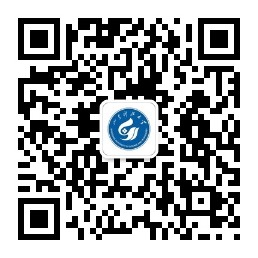 山科大继续教育 微信服务号：skdjxjy1962
WiFi：101     密码：101101101      搜索skdjxjy1962   或扫描二维码
功能菜单
【教学管理】
                                  教学流程  考试信息  学籍问答  非学历学习
【招生管理】
                                   报考须知  专业介绍  报名流程  招生问答
【综合服务】
                                   学院简介  工作流程  科室电话  会议通知
山科大继续教育管理微信群
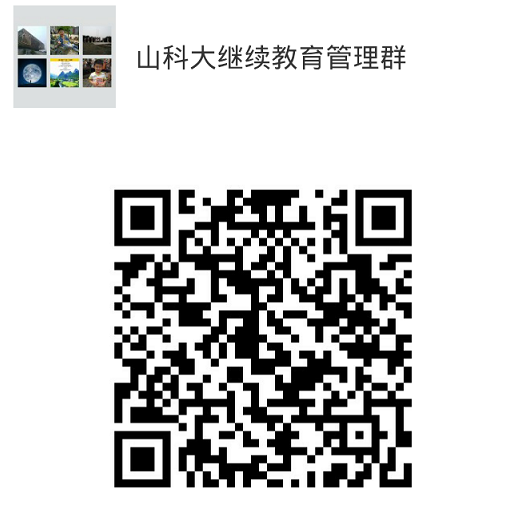 实名制：
网名+
姓名+
函授站名
谢谢
再见